Check Homework
Graphing Equations in Slope-Intercept Form

Objective:
Be able to recognize and graph a linear equation in slope-intercept form
Find and interpret the slope.
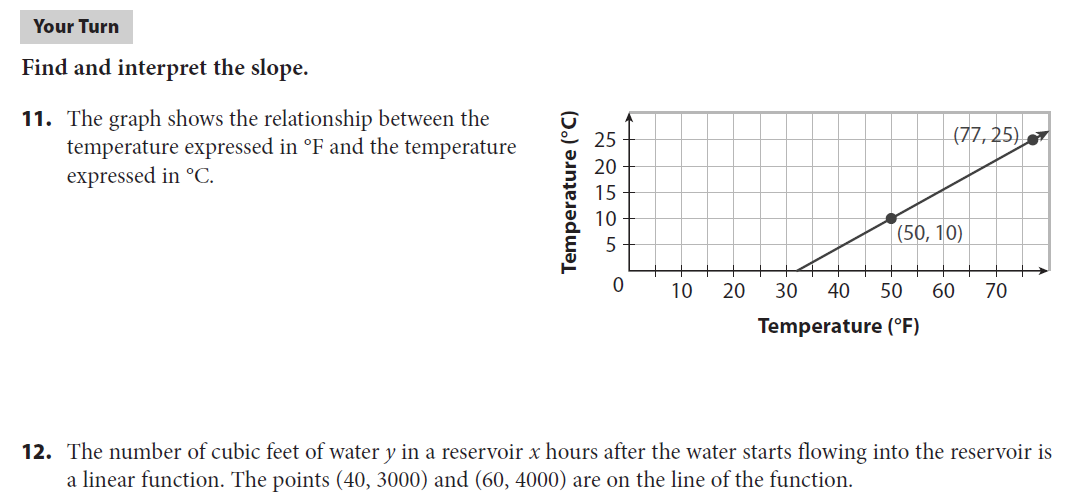 Guess the Rule
What is the value of y when x is zero?
What is the slope?
y = 3x + 1
Guess the Rule
What is the value of y when x is zero?
What is the slope?
y = -2x + 5
Guess the Rule
What is the value of y when x is zero?
What is the slope?
y = -x + 5
Guess the Rule
What is the value of y when x is zero?
What is the slope?
y = 5x + 30
Guess the Rule
What is the value of y when x is zero?
What is the slope?
y = -4x - 60
Slope-Intercept Form
y = mx + b

“m” is the slope 
how much the graph increases or decreases for each “x”
“b” is the y-intercept 
The value of y when x is zero (the “initial value”)
Always on the y-axis

(I’m not sure why they picked those letters. If you find out why you can share it with the class)
Write the equation:
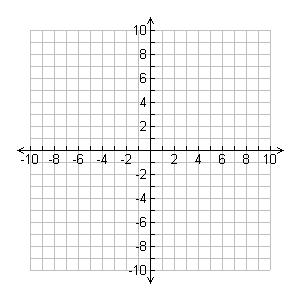 Write the equation:
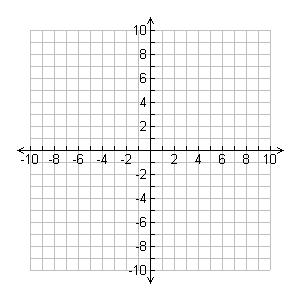 Write the equation:
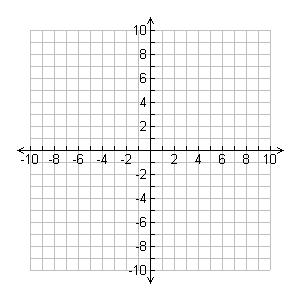 Write the equation:
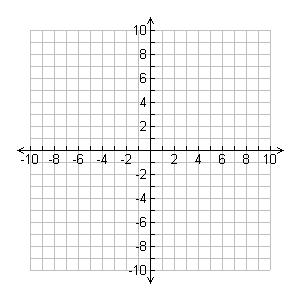 Draw the graph
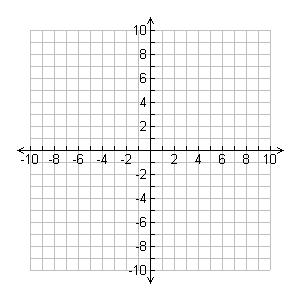 Draw the graph
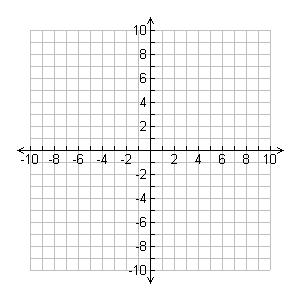 Draw the Graph
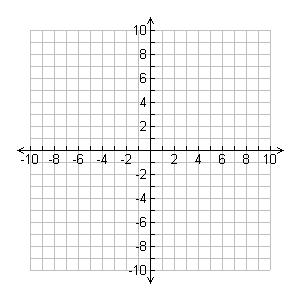 Graph:
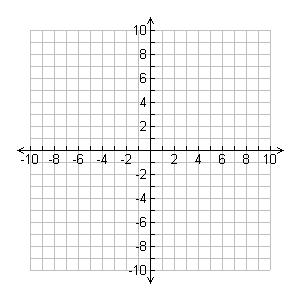 Graph:
y = -3x - 2
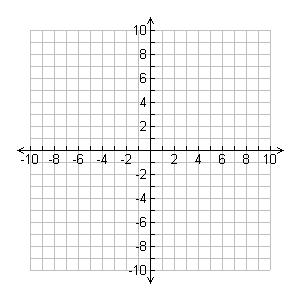 Graph:
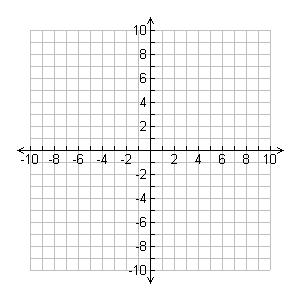 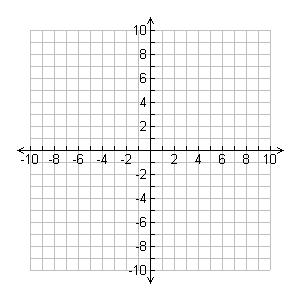 What would the graph of y = 4 look like? Convince me.
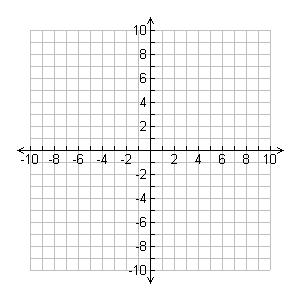 What would the graph of x = 4 look like? Convince me.
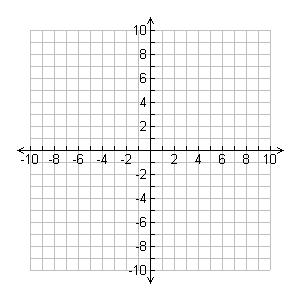 Homework
Worksheet